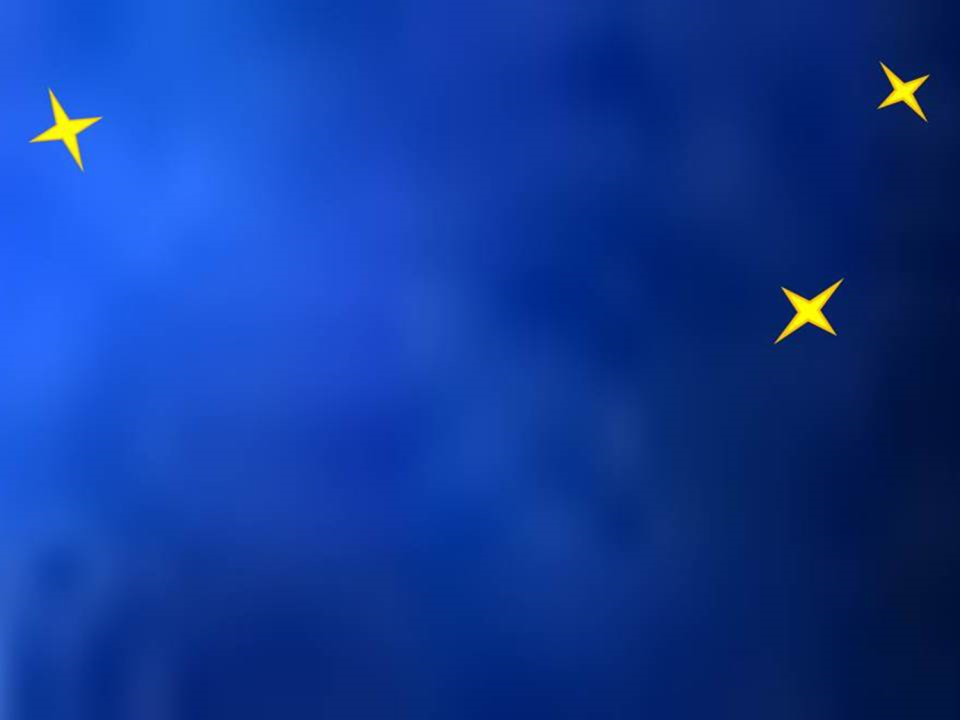 ГБОУ    города   Москвы   «Школа №170   имени   А.П.Чехова»   К-9
Конспект НОД 
(непосредственно образовательной деятельности)
 
ЭТОТ ЗАГАДОЧНЫЙ КОСМОС: 
ПОДГОТОВКА К ПОЛЕТУ

Онлайн-обучение
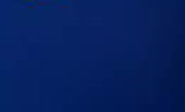 Воспитатели: Бочарникова Яна Владимировна
                          Камалова Светлана Геннадьевна
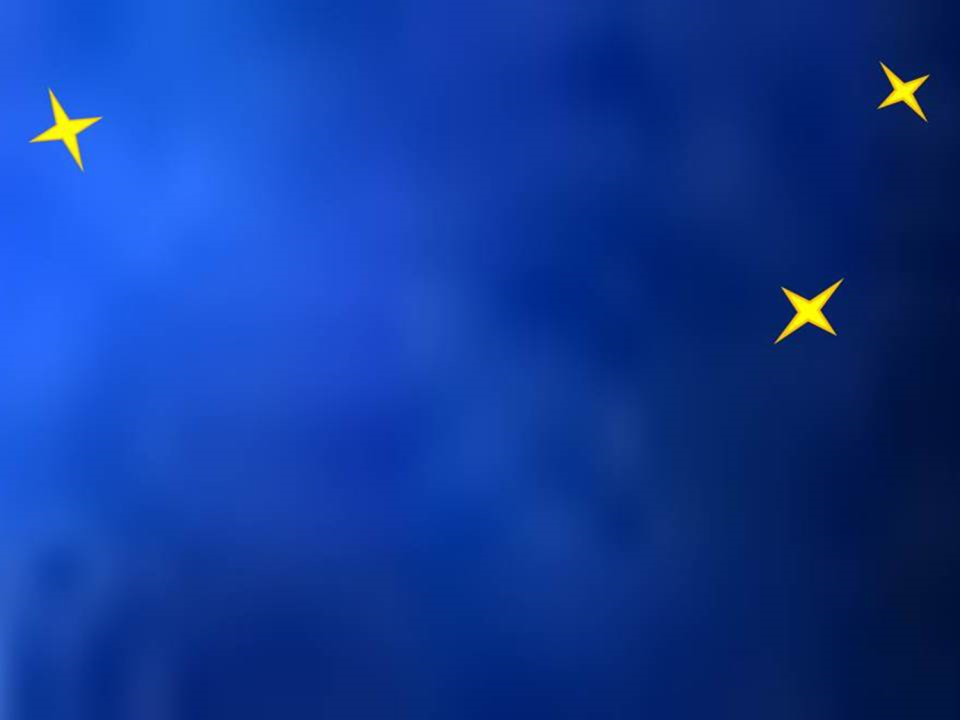 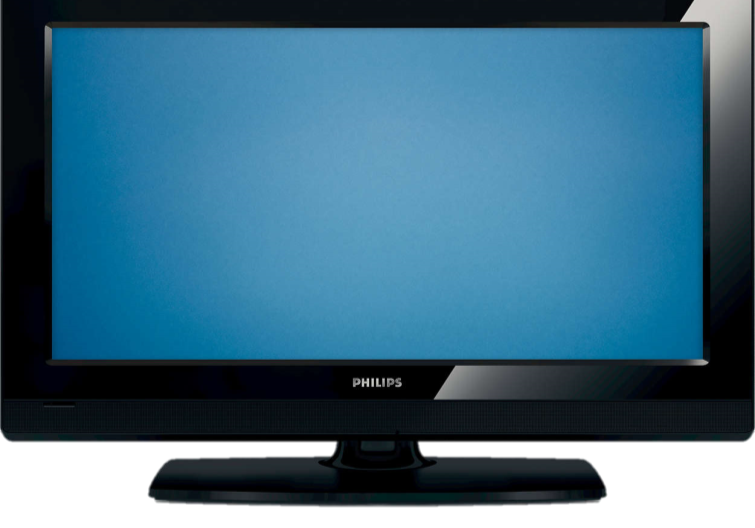 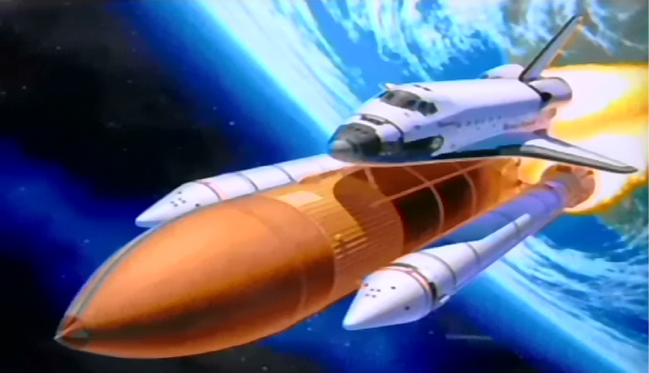 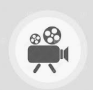 «ПРО КОСМОС МАЛЫШАМ» 
(дети и родители смотрят видеоролик , Приложение1)
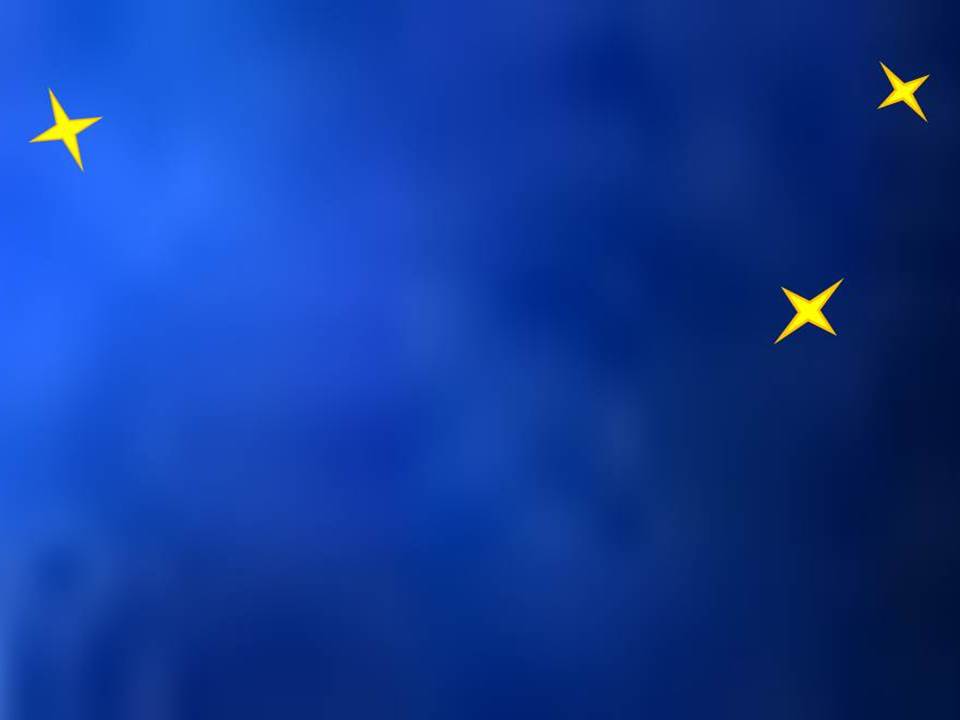 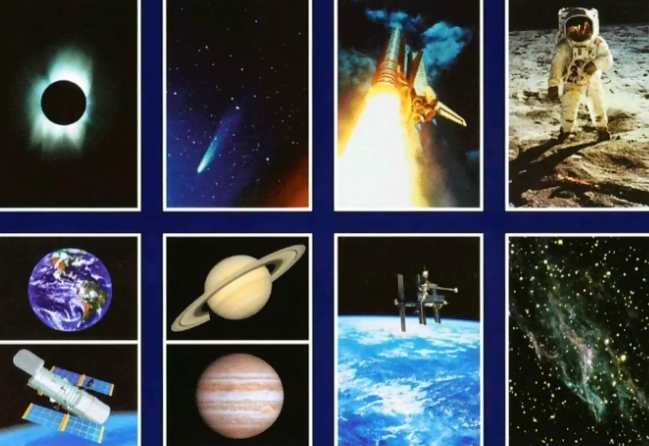 «ЭТОТ ЗАГАДОЧНЫЙ КОСМОС»
(дети рассматривают картинку космоса на экране)
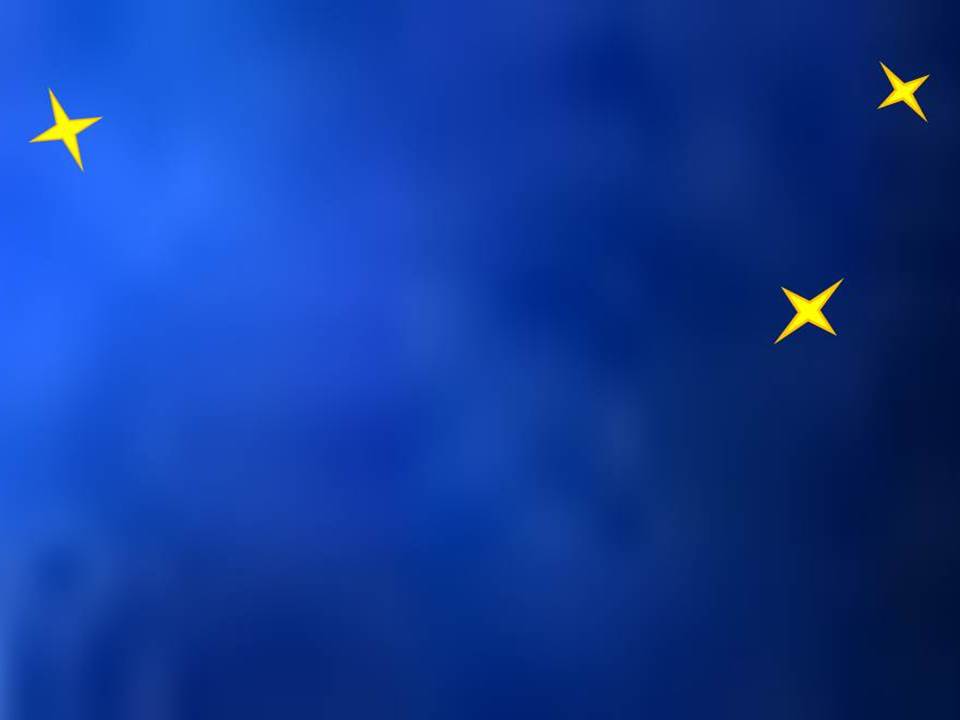 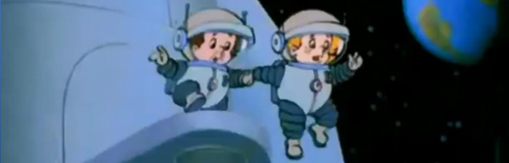 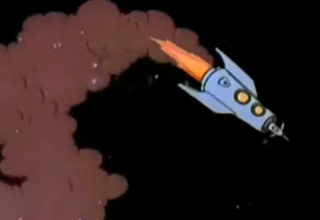 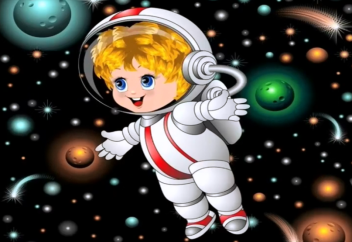 СЕКРЕТ НЕЗНАЙКИ. ПОДГОТОВКА К ПОЛЕТУ
(дети соглашаются помочь Незнайке и его друзьям)
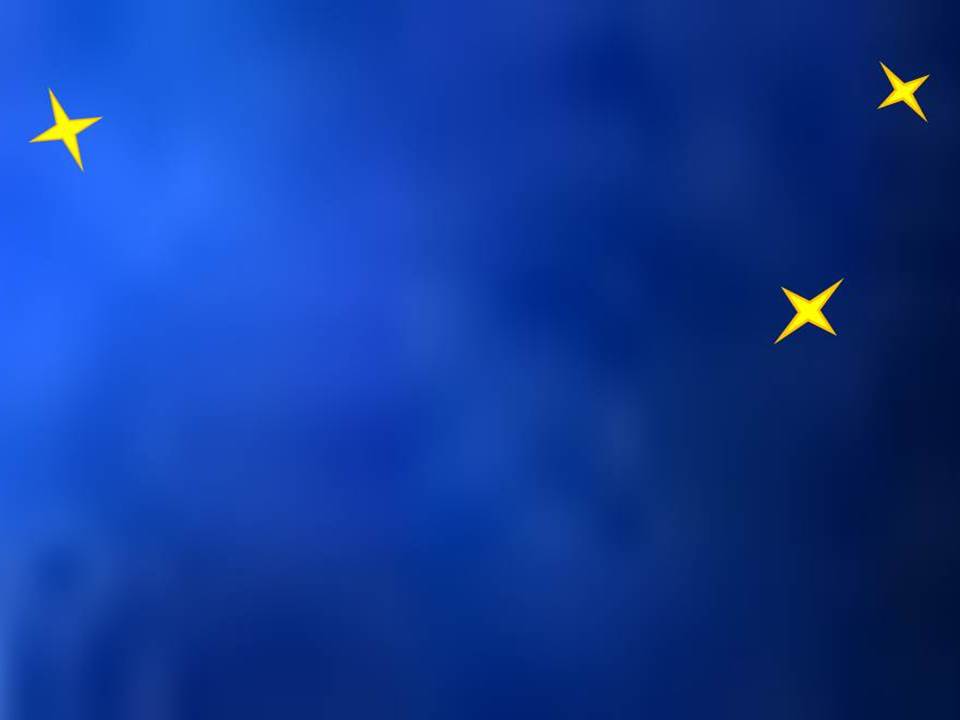 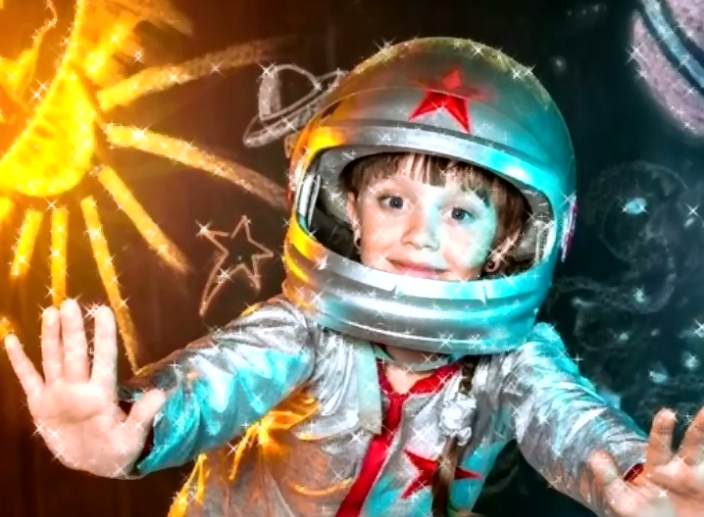 ИГРА «ПОДБЕРИ СЛОВО-ПРИЗНАК»
(дети подбирают слова-признаки к слову космонавт»)
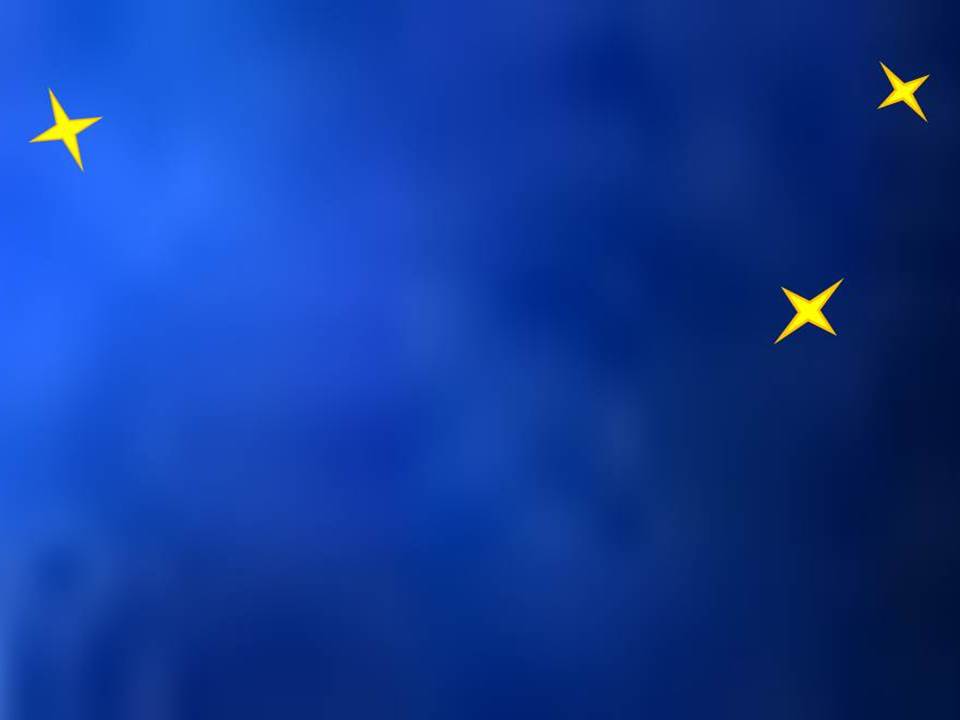 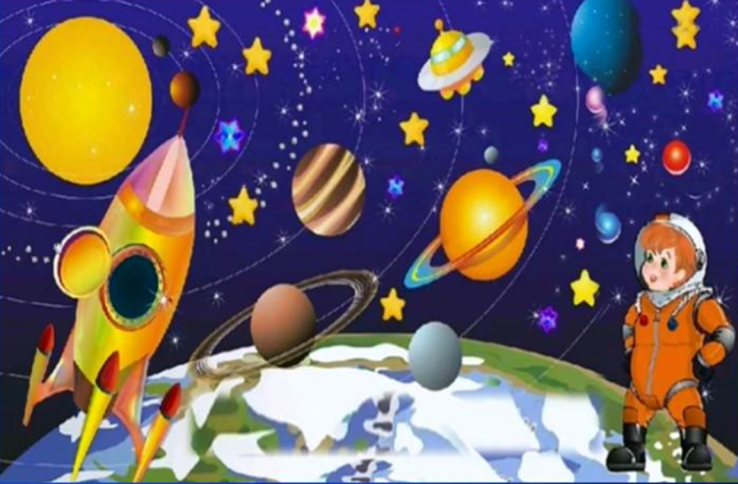 АРТИКУЛЯЦИОННАЯ ГИМНАСТИКА «КОСМОНАВТЫ»
(дети проговаривают 2-3 раза)
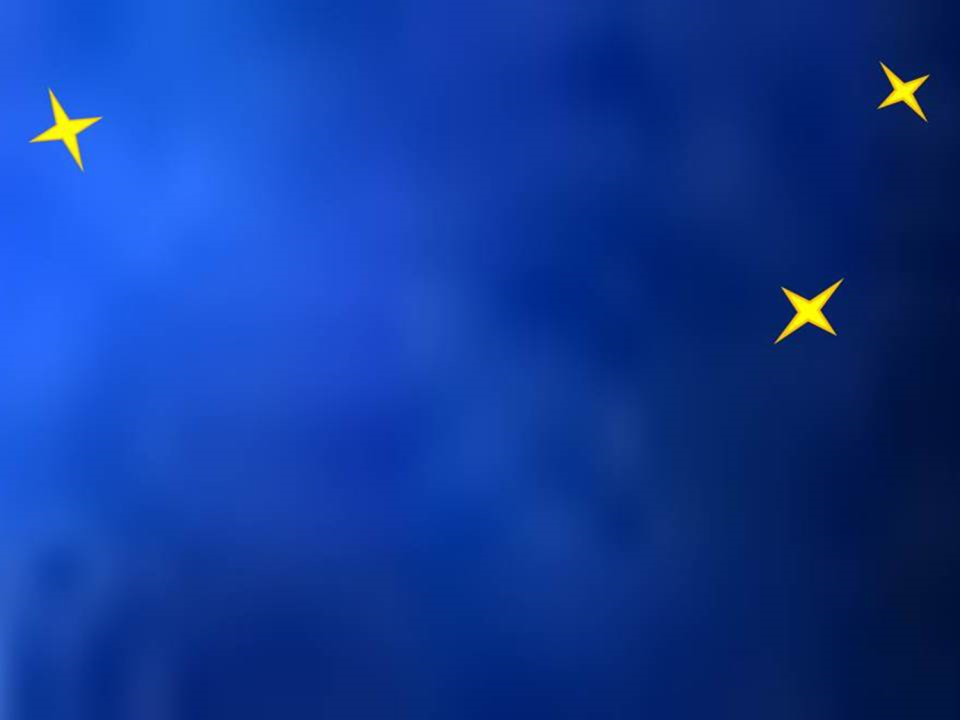 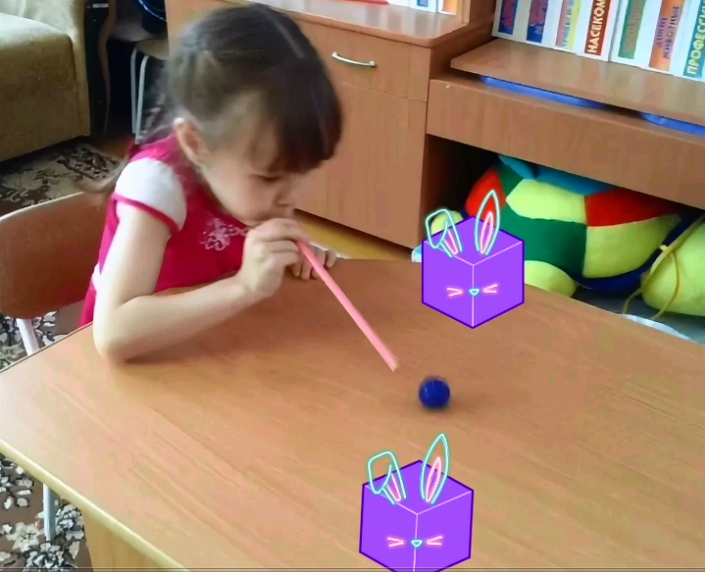 ДЫХАТЕЛЬНОЕ УПРАЖНЕНИЕ «ЗАБЕЙ ГОЛ» 
(дети выполняют дыхательное упражнение)
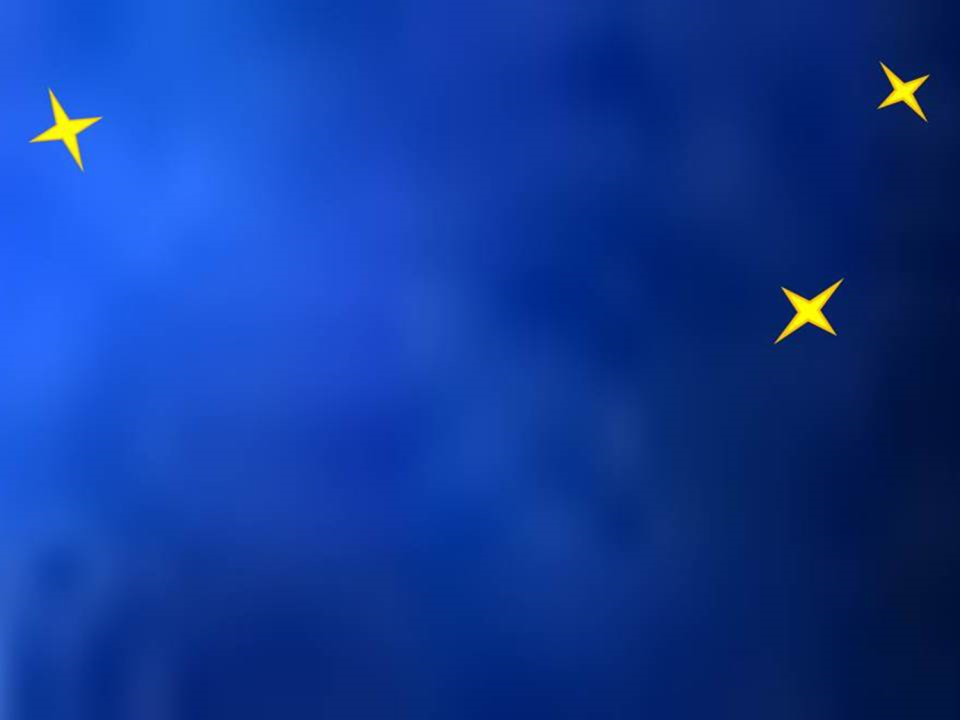 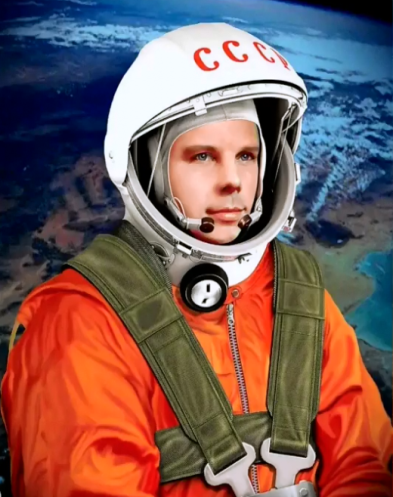 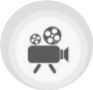 Ю.А. Гагарин
РАССКАЗ О КОСМОСЕ
(дети слушают рассказ о космосе и смотрят видеоролик , Приложение2)
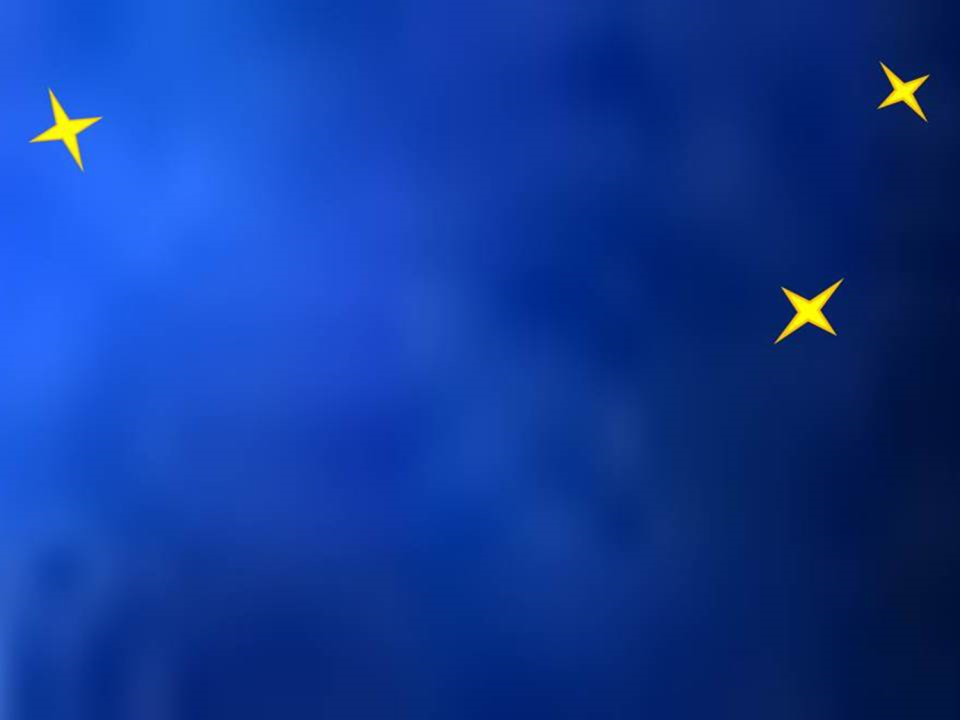 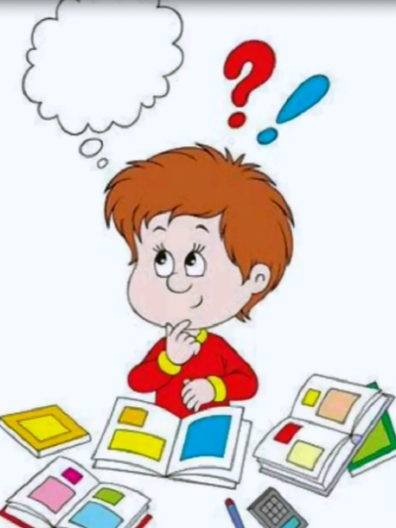 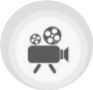 ИНТЕЛЛЕКТУАЛЬНАЯ РАЗМИНКА. 
ИГРА «ДОПОЛНИ ПРЕДЛОЖЕНИЕ СЛОВОМ»
(дети смотрят видеоролик , Приложение3, дополняют предложение словом)
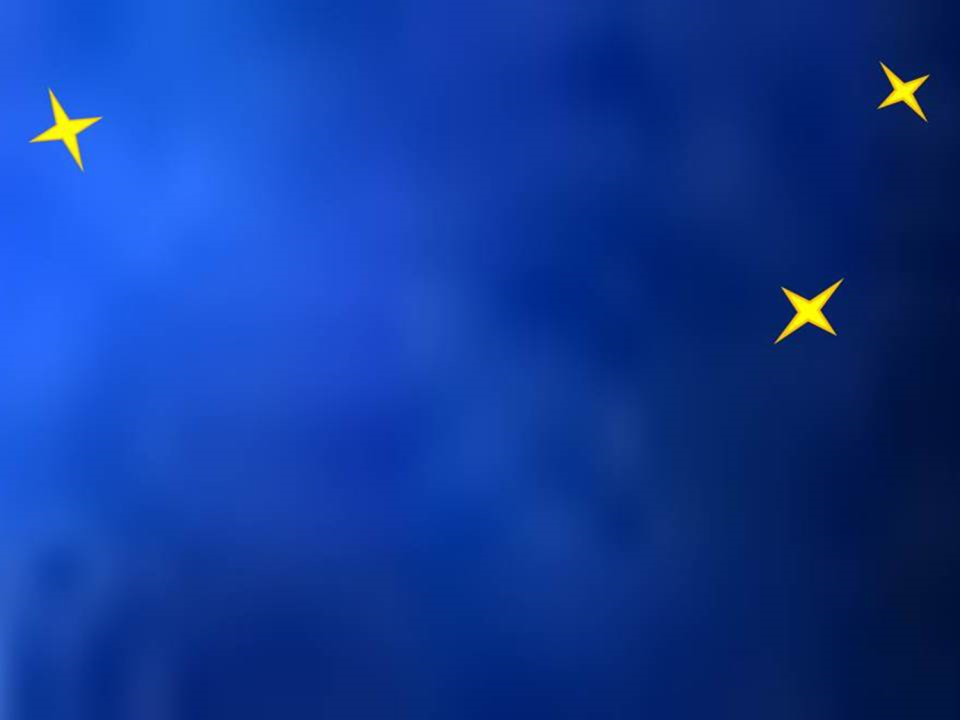 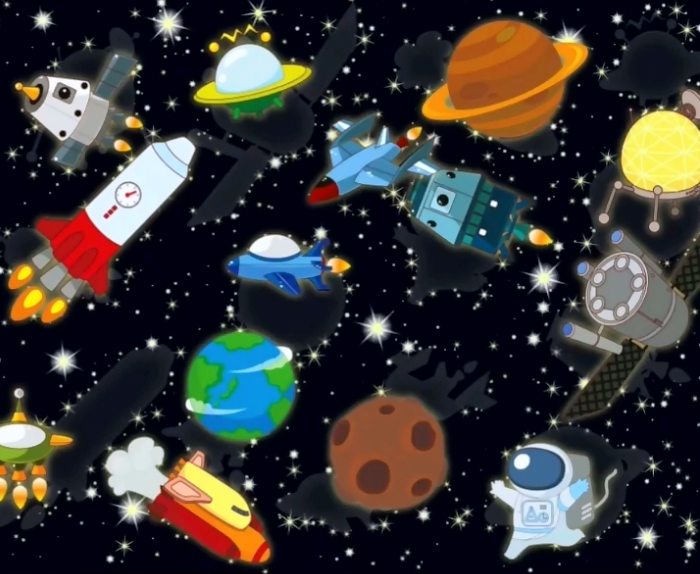 ЗРИТЕЛЬНАЯ ГИМНАСТИКА «УМЧИМСЯ НА ЛУНУ»
(дети выполняют зрительную гимнастику 2 раза, повторяя слова)
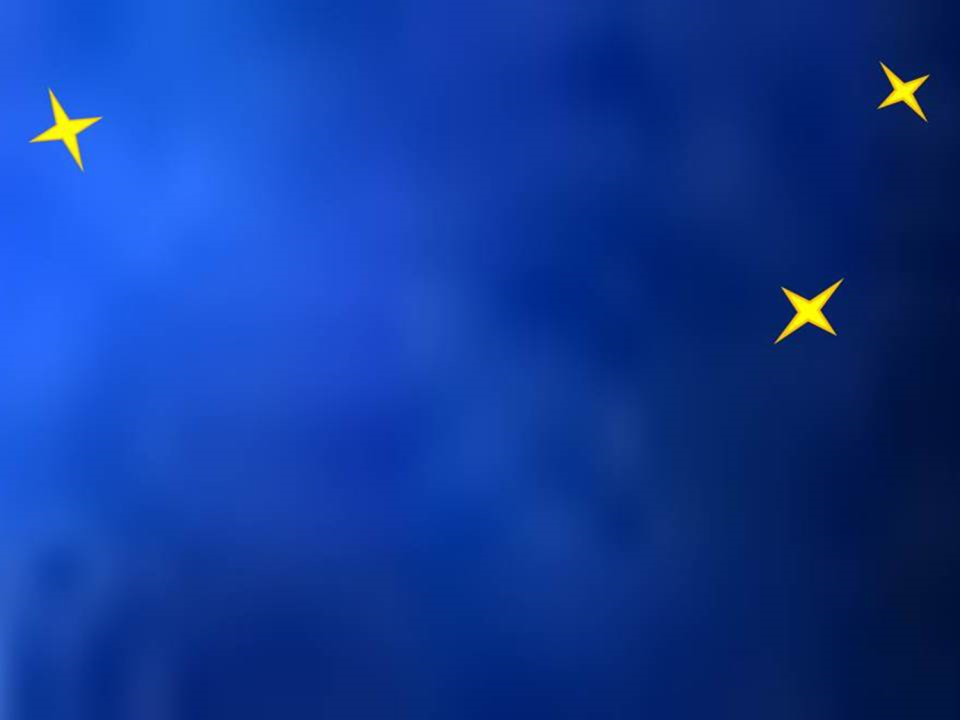 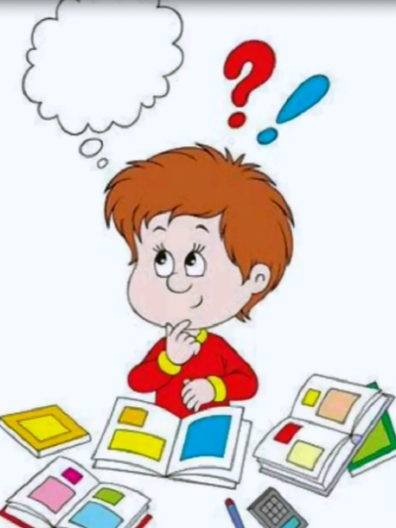 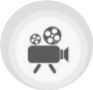 «КОСМИЧЕСКИЕ ЗАГАДКИ»
(дети отгадывают загадки о космосе и смотрят видеоролик, Приложение4)
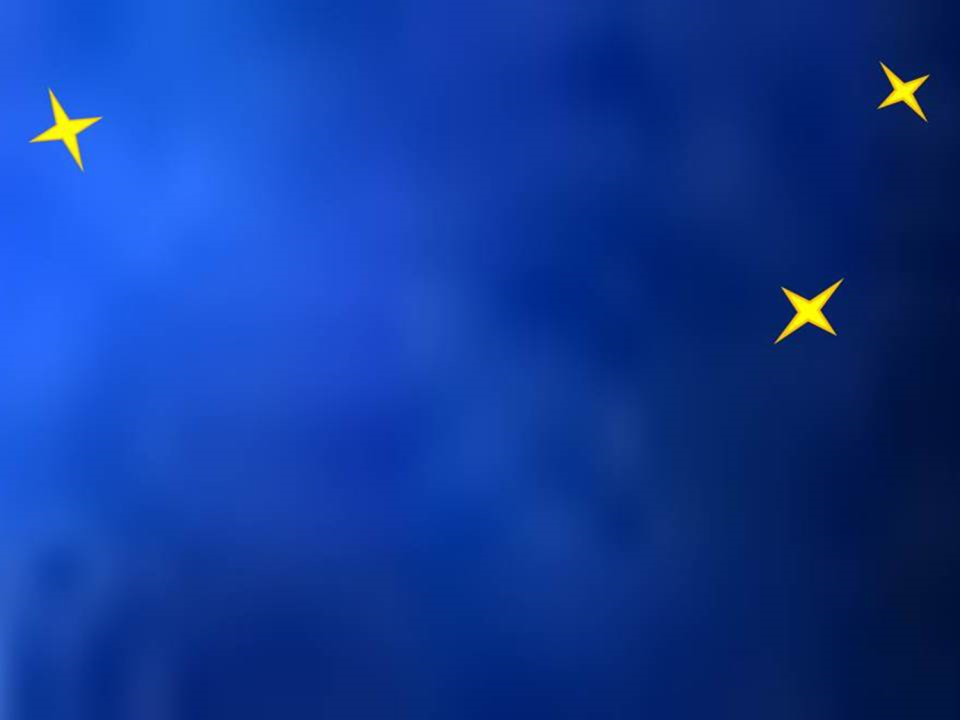 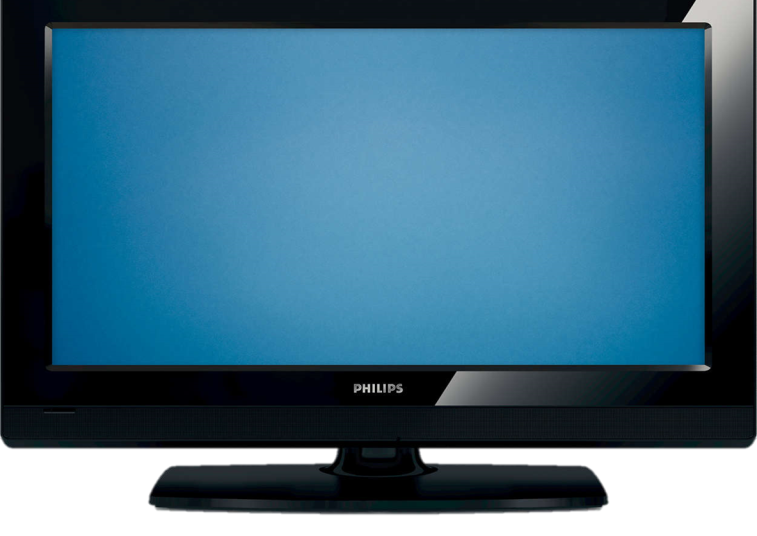 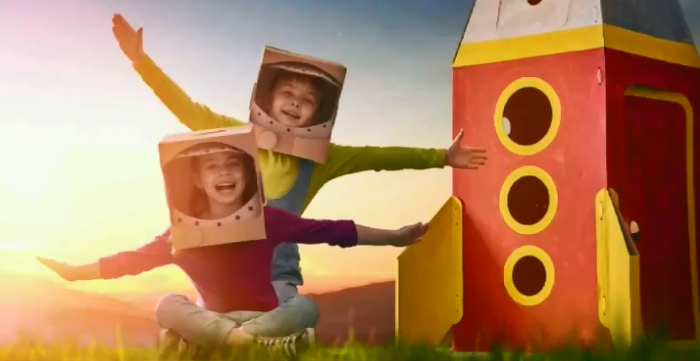 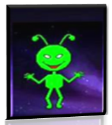 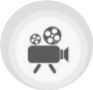 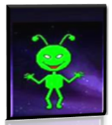 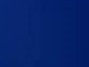 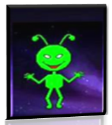 «КОСМИЧЕСКАЯ ФИЗКУЛЬТМИНУТКА»
(дети смотрят видеоролик , Приложение5, выполняют движения)
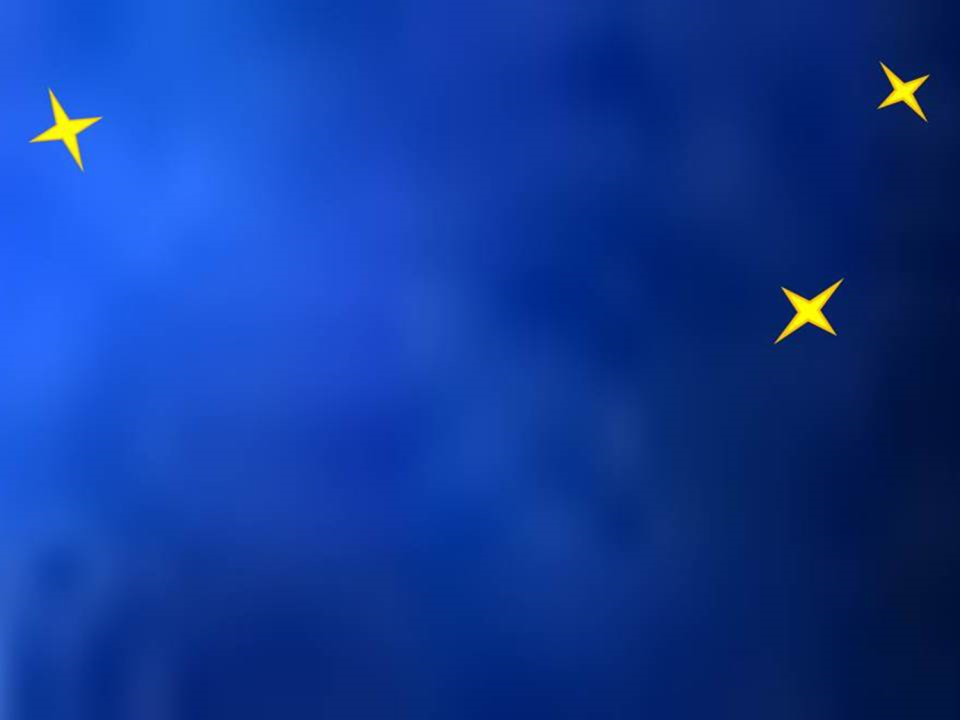 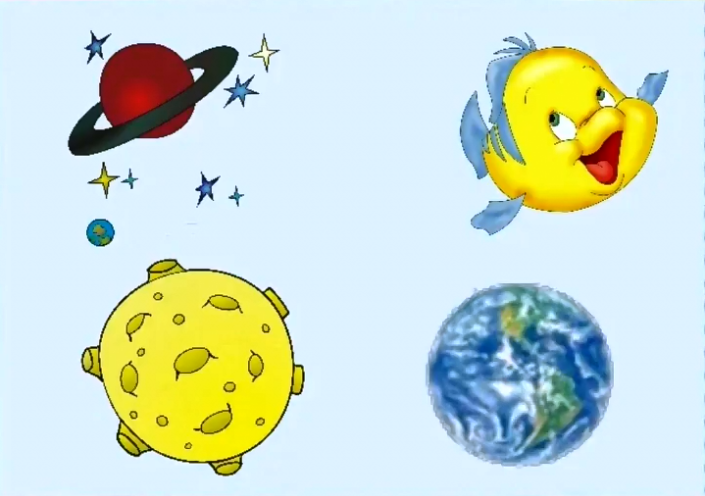 ИГРА «ЛИШНИЙ ПРЕДМЕТ»
(дети на картинках находят лишний предмет и объясняют родителям, 
почему этот предмет лишний)
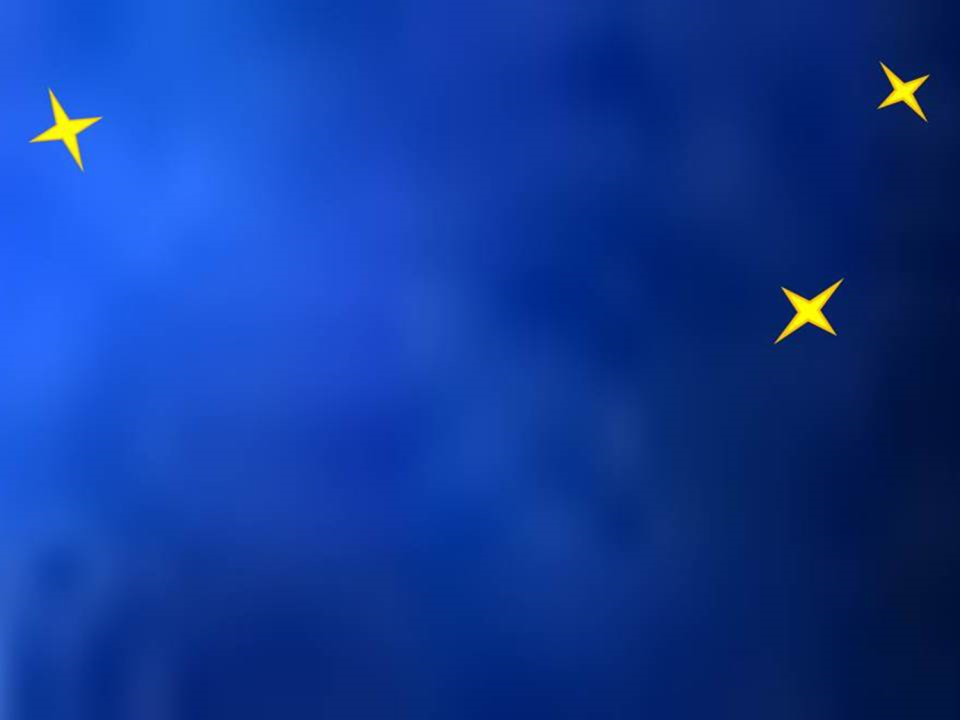 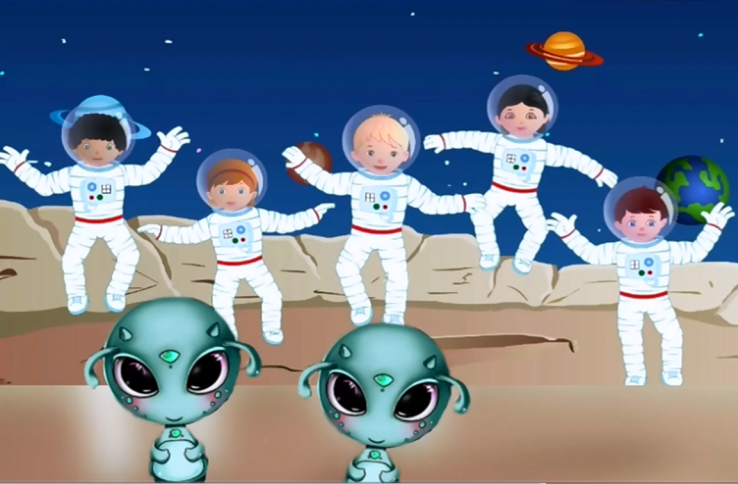 ИГРА «АКТЕРЫ»
(дети выполняют театральные импровизации, родители фотографируют)
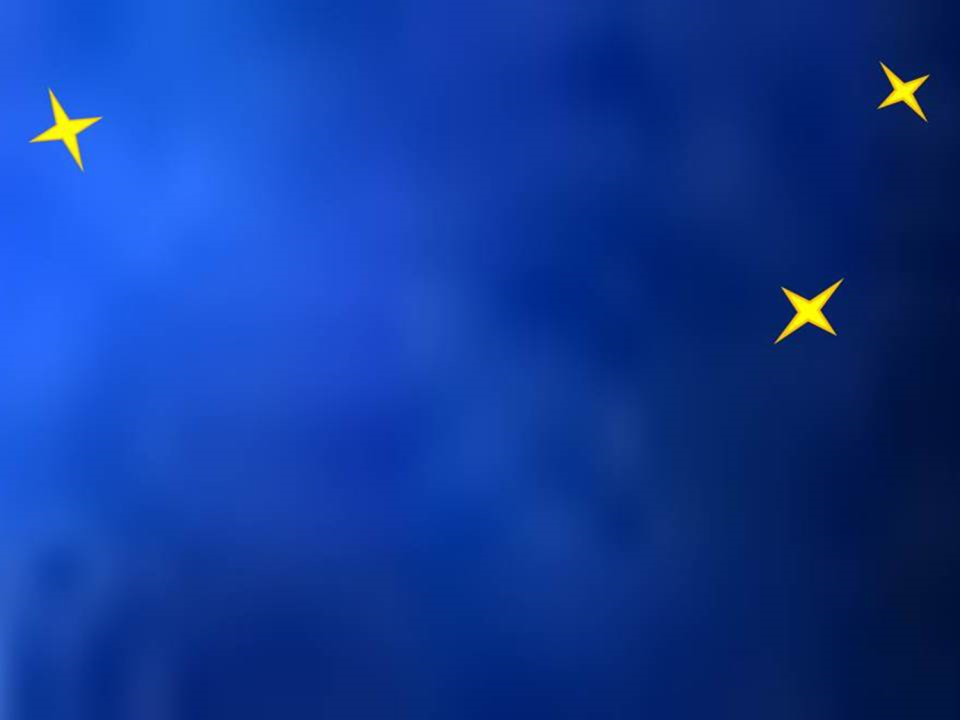 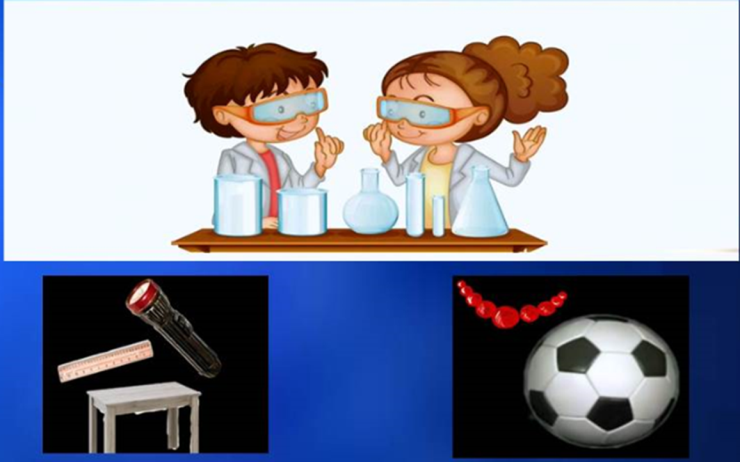 1 опыт.  Темный космос
2 опыт.  Солнце и Земля
«КОСМИЧЕСКИЕ ОПЫТЫ»
(дети, с помощью родителей, проводят опыты и делают выводы)
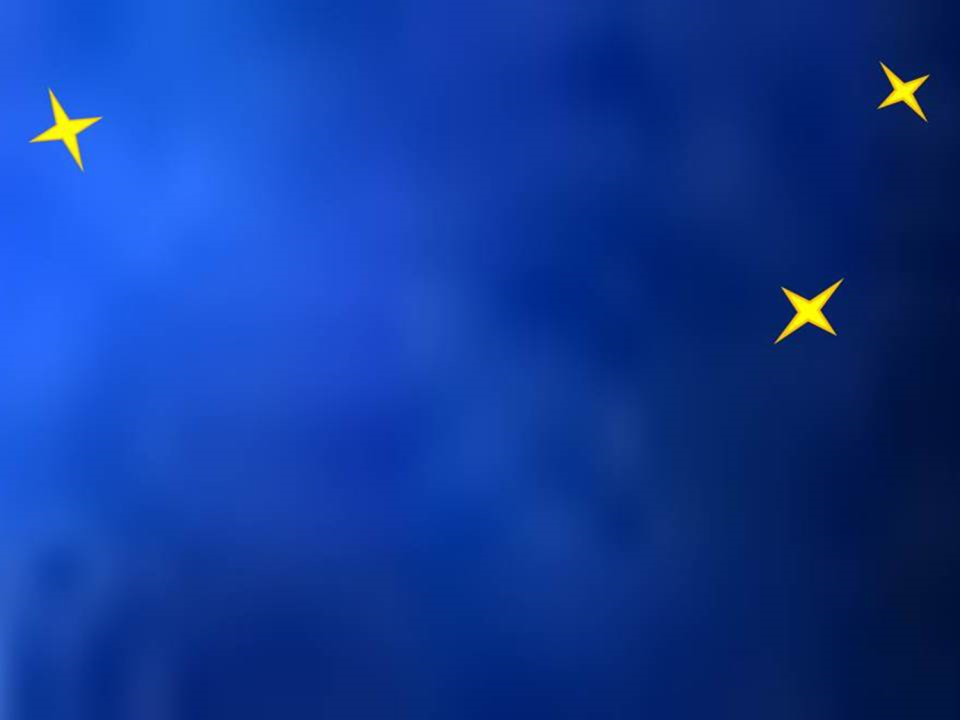 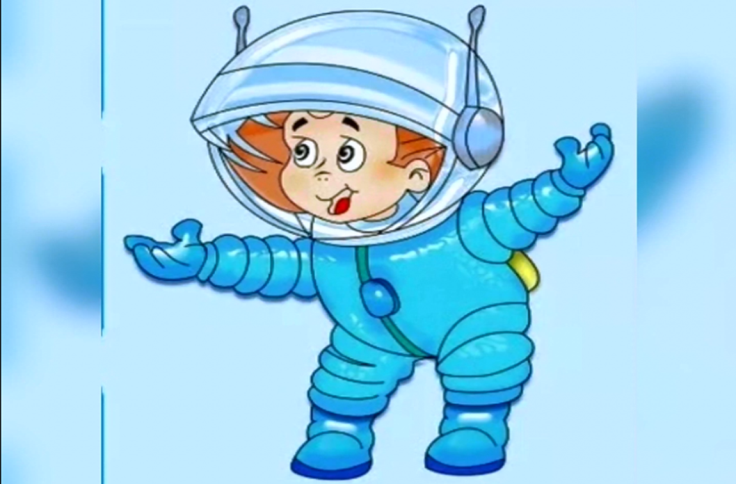 РИСОВАНИЕ «Я ПОЛЕЧУ НА ПЛАНЕТУ …»
(дети рисуют планету, на которую хотят полететь с Незнайкой и его друзьями)
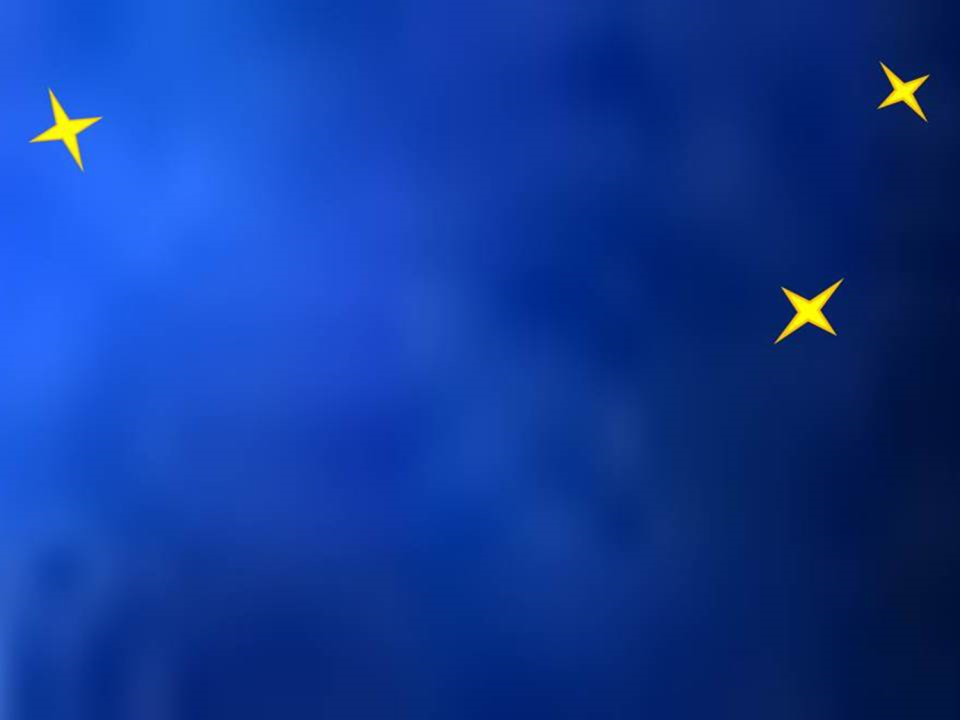 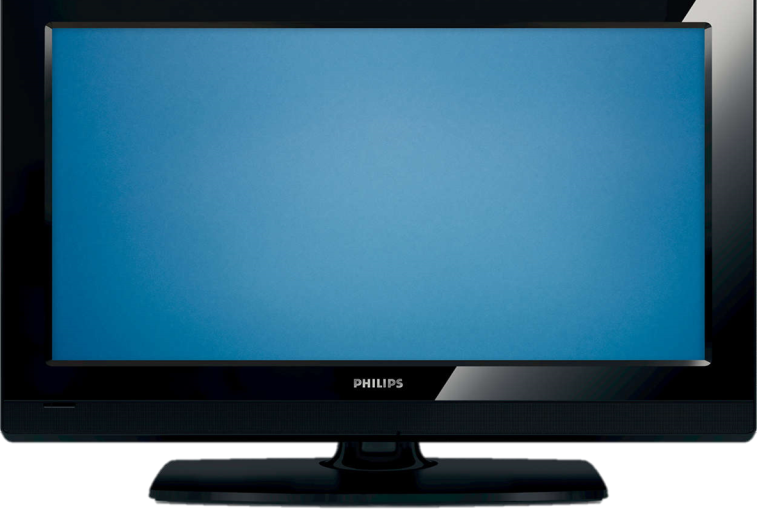 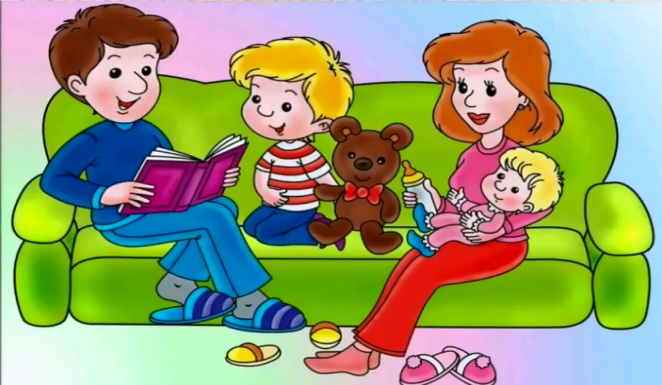 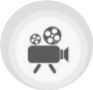 «ДЕТИ НА РАКЕТЕ»
(родители смотрят и обсуждают с детьми развивающий фильм , Приложение6)